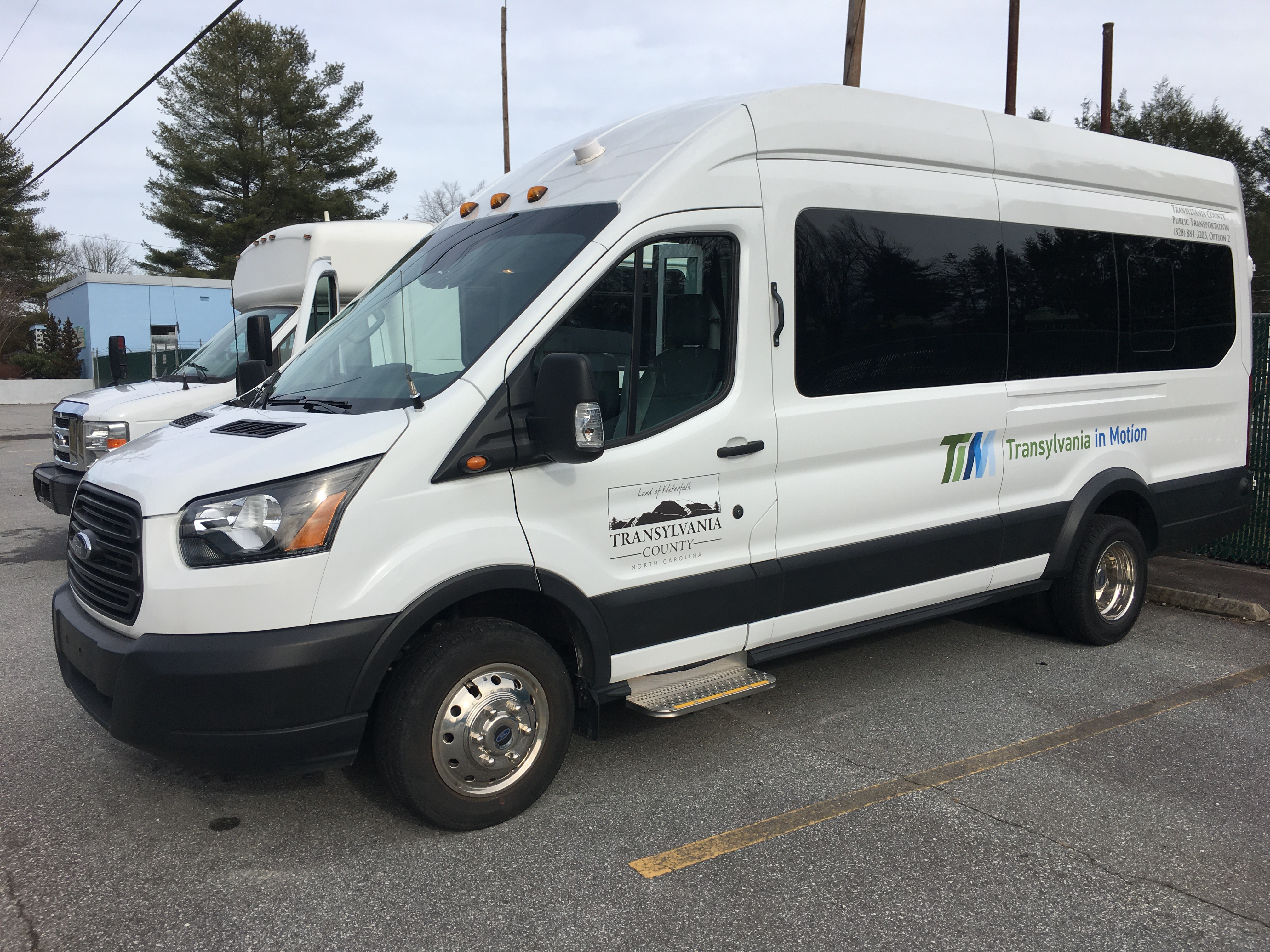 Transportation Advisory Board
February 12, 2025
I. Welcome
II. Agenda Modifications
None?
III. Consent Agenda
November 13, 2025 Meeting Minutes
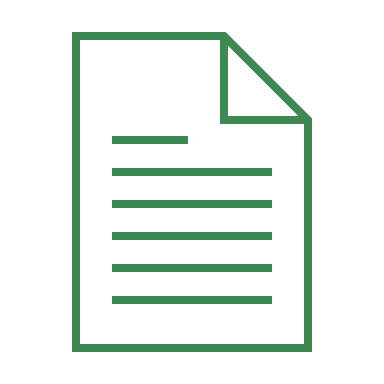 VI. Q2 FY25 Operational Statistics
V-A.  Q2 FY25 Transportation Operational Statistics
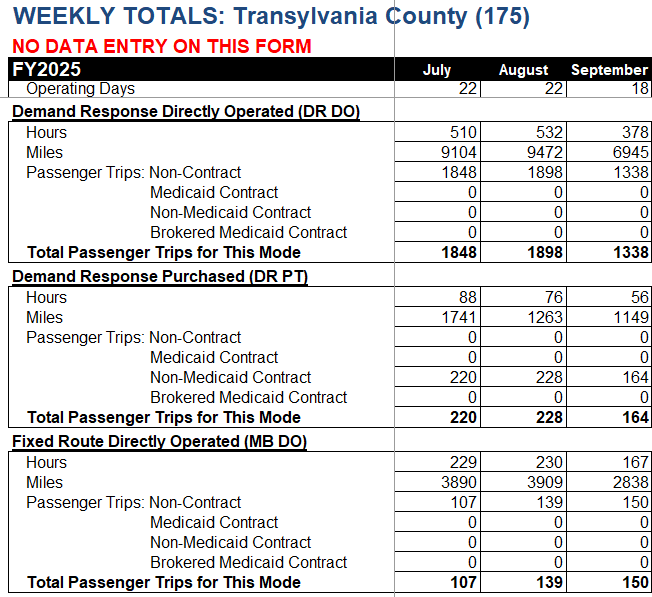 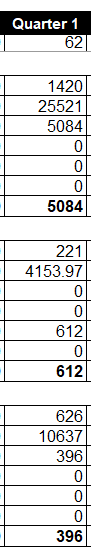 Higher than FY24
DR Van Riders
Cab Riders
FR Van Riders
Q2 FY24 Transportation Operational Statistics
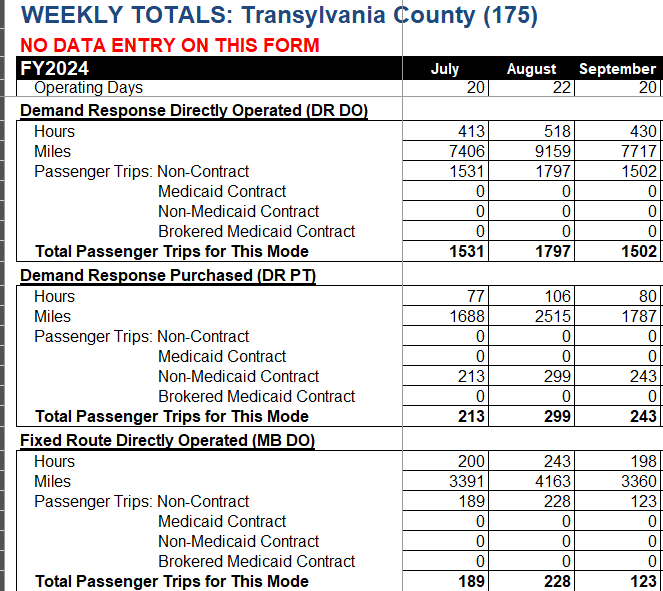 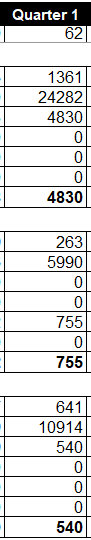 DR Van Riders
Cab Riders
Higher than FY25
FR Van Riders
Fixed Route Monthly
Demand Response
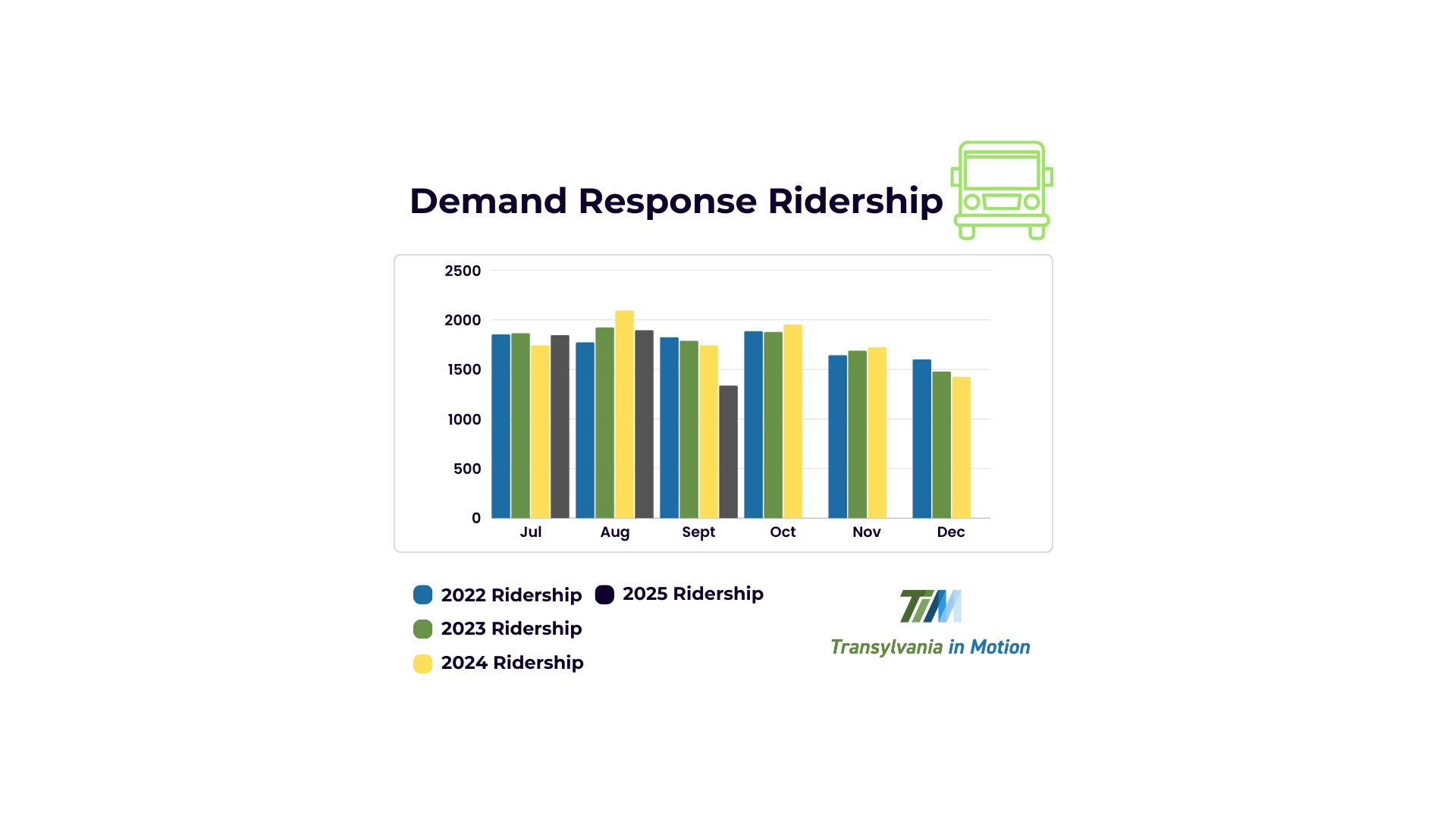 VI-B. Fixed Route Survey Update
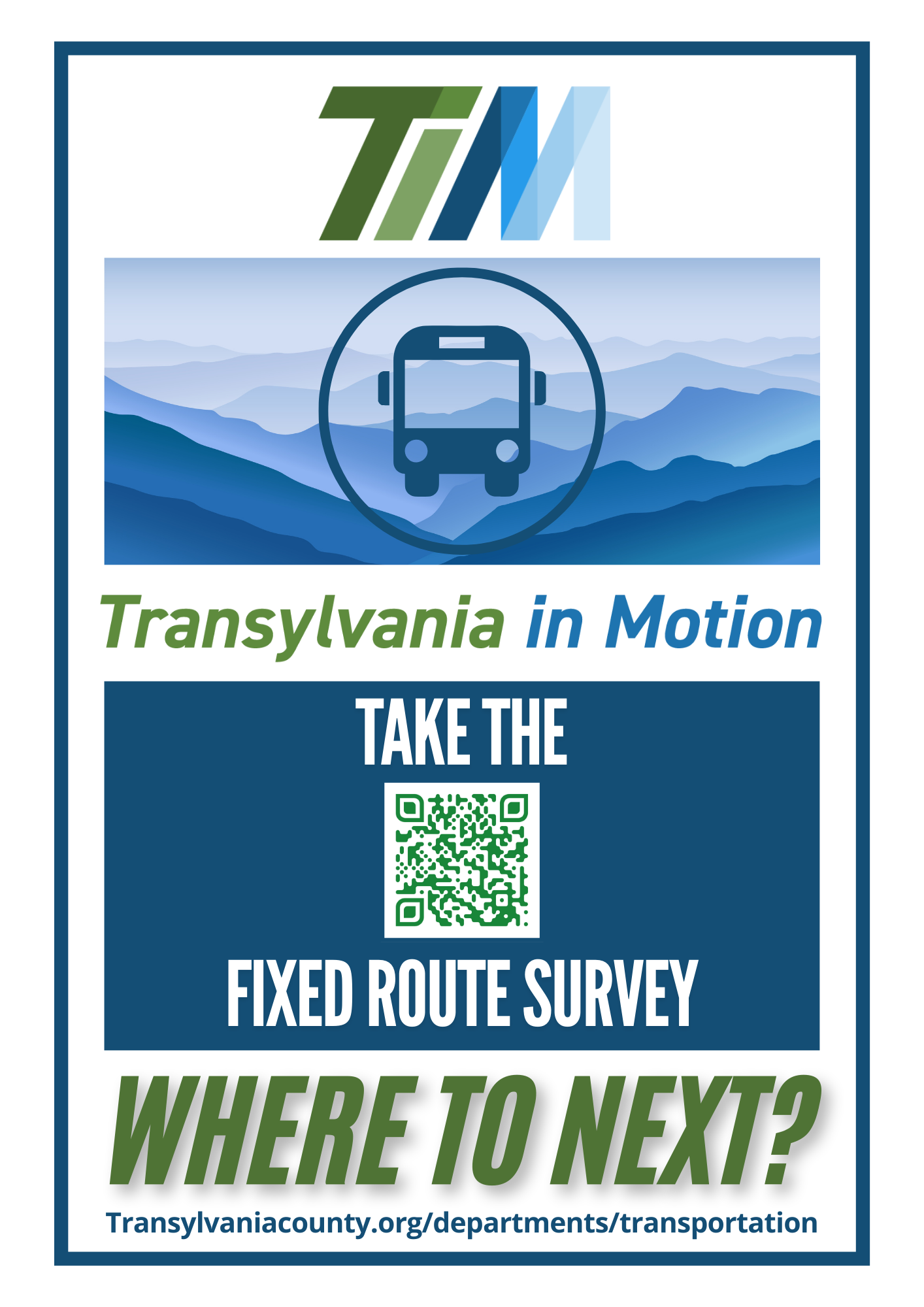 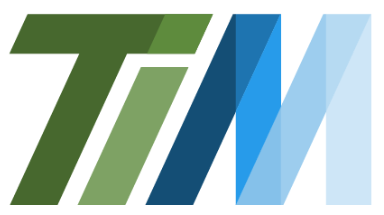 As of February 6th, 75 responses
VI-B. Fixed Rerouting Summary
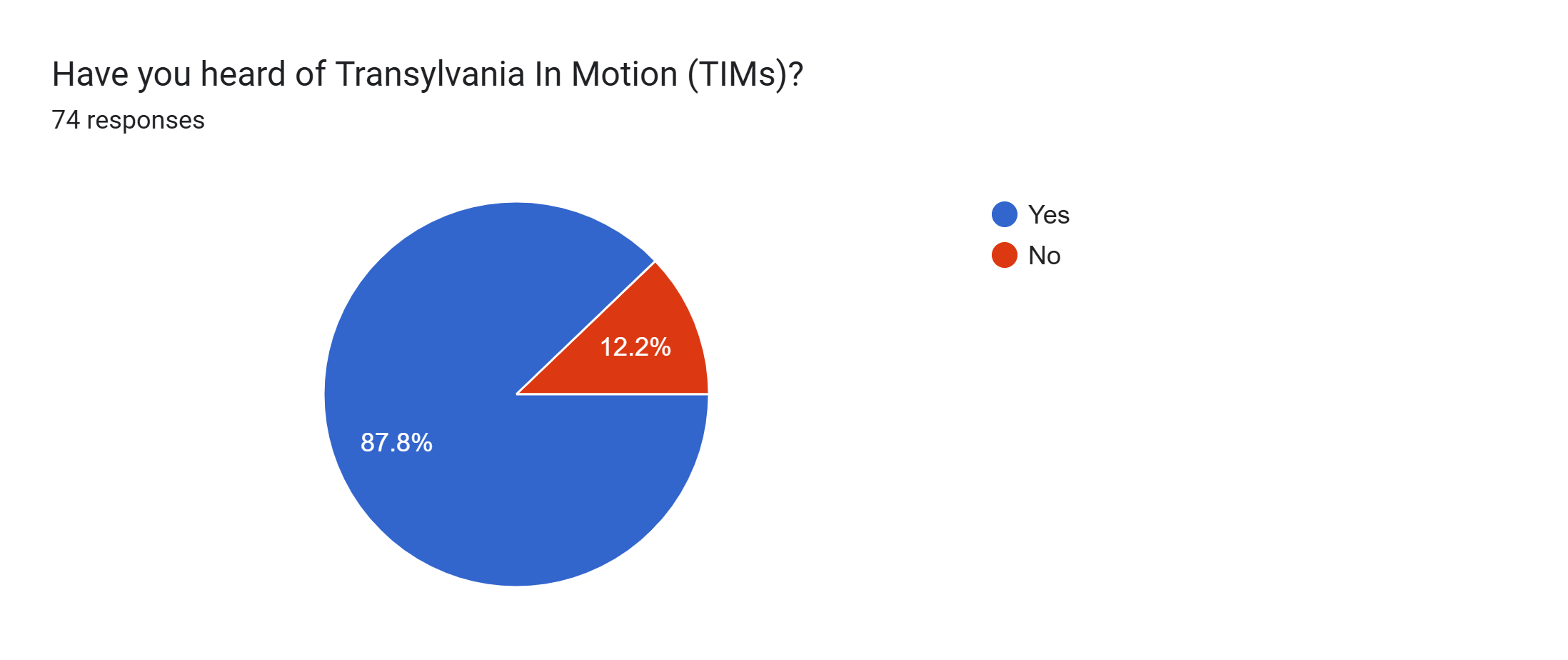 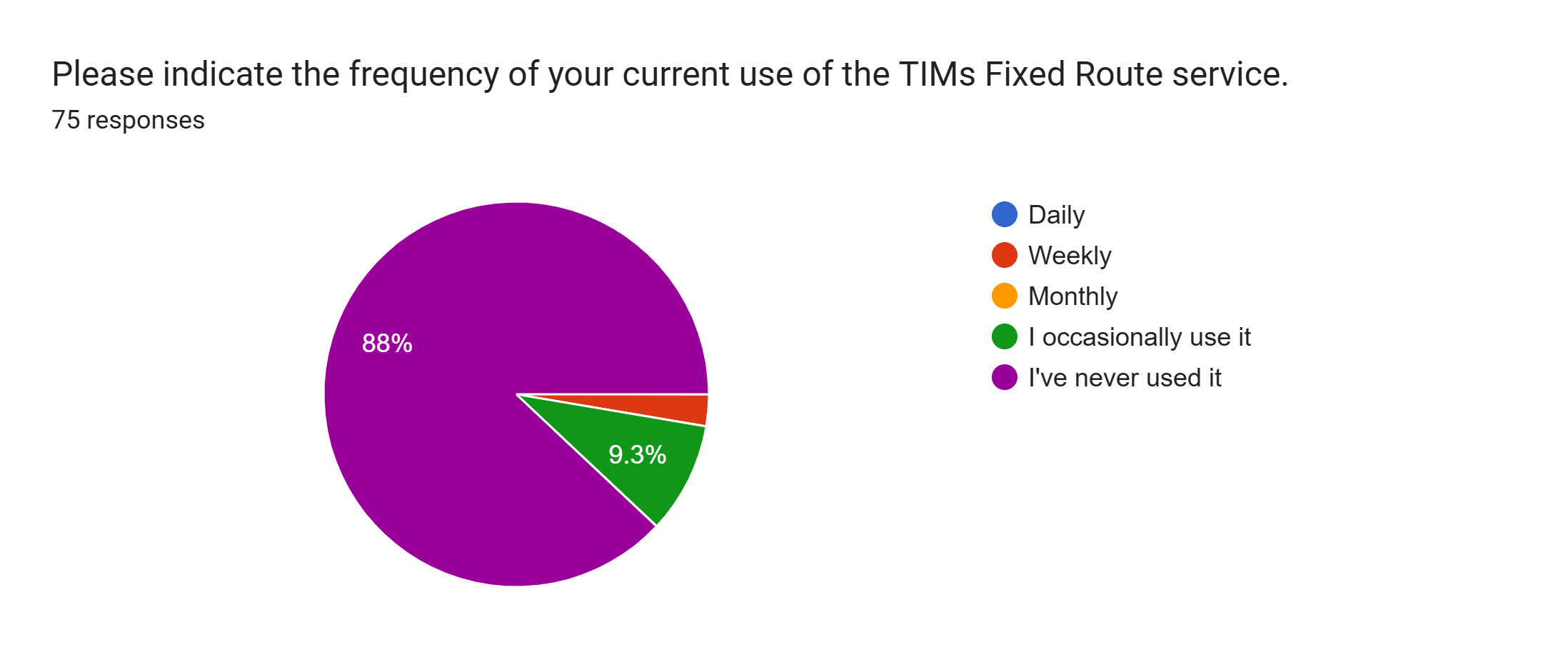 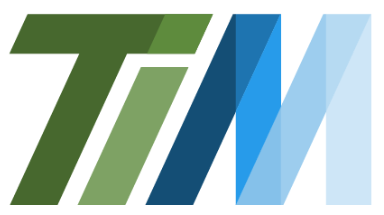 VI-B. Fixed Rerouting Summary
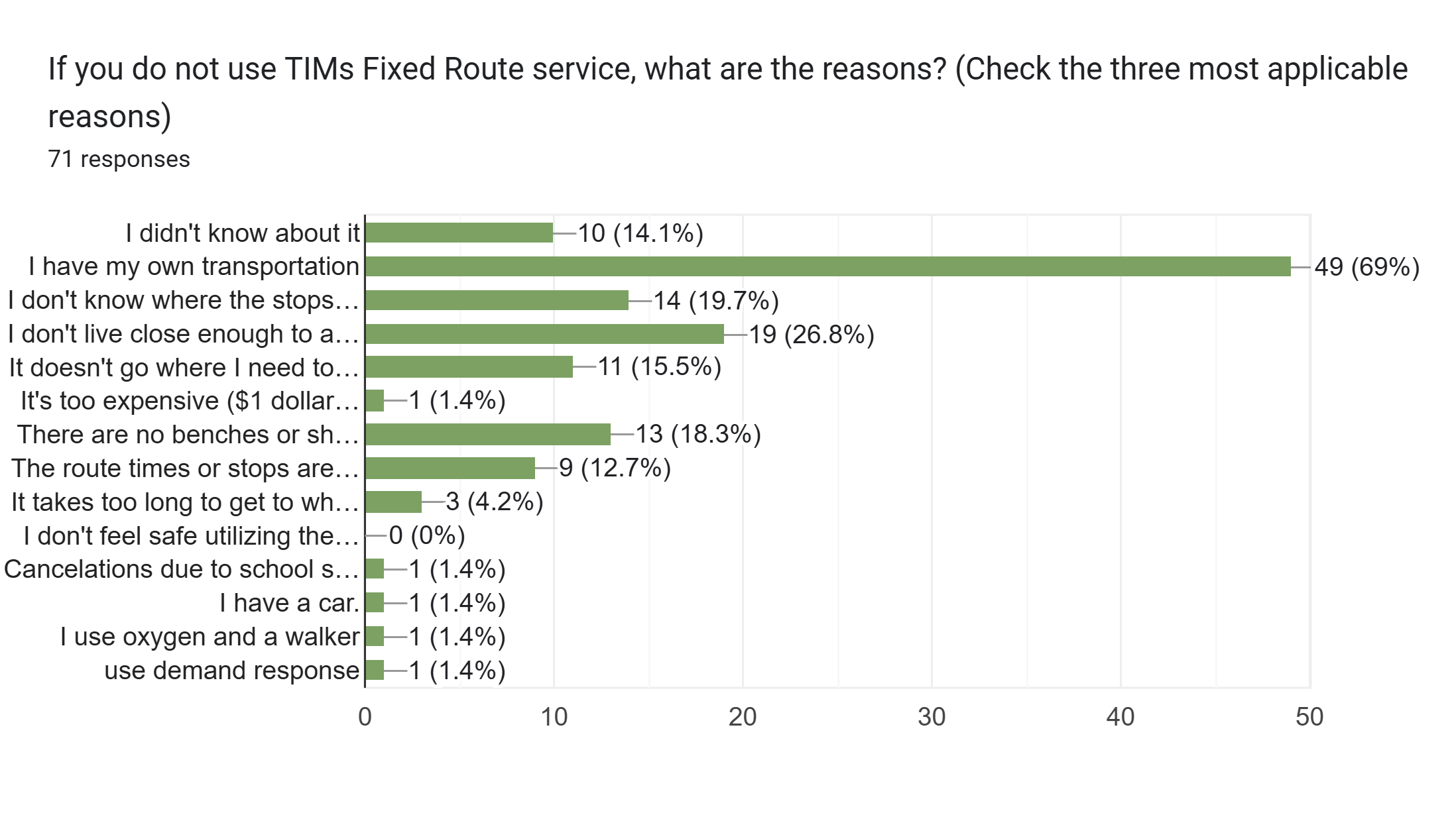 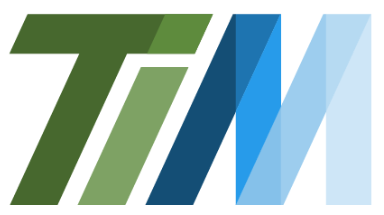 VI-B. Fixed Rerouting Summary
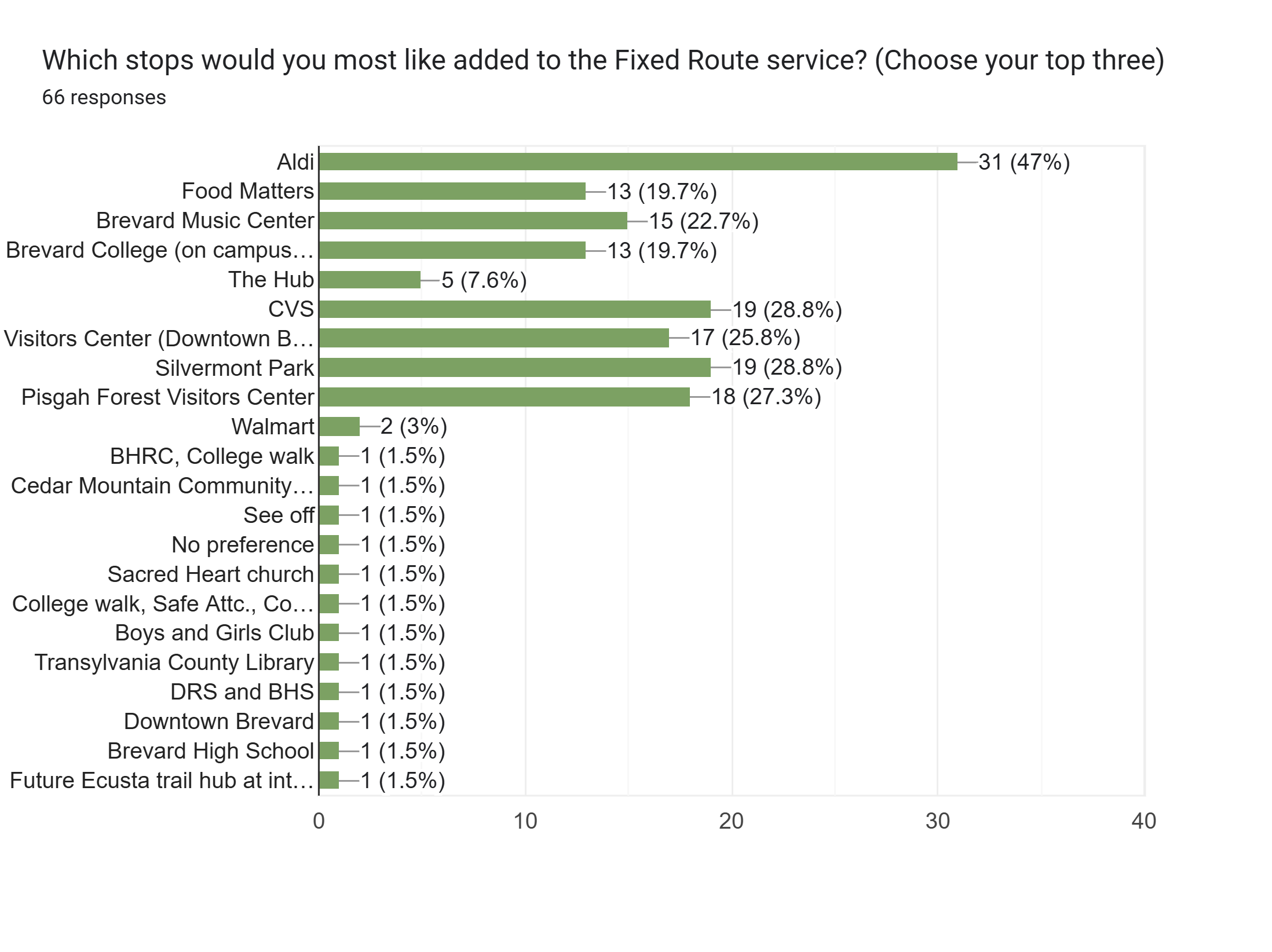 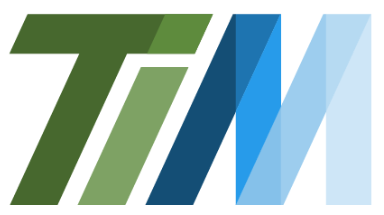 VI-B. Fixed Rerouting Summary
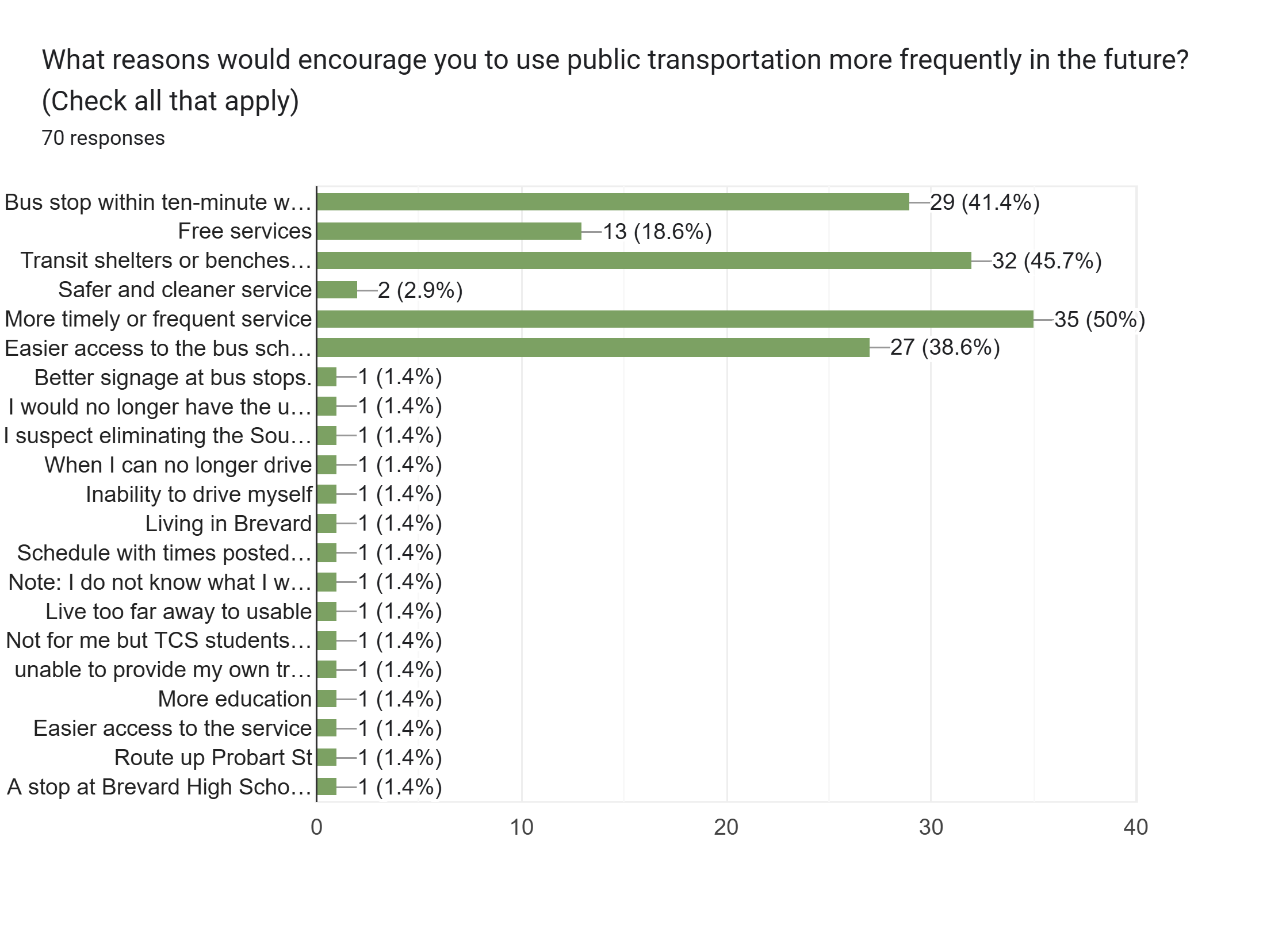 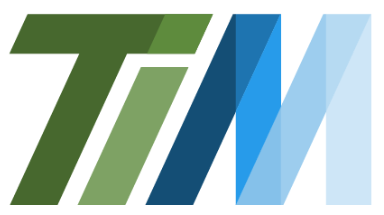 VI-B. Fixed Rerouting Summary
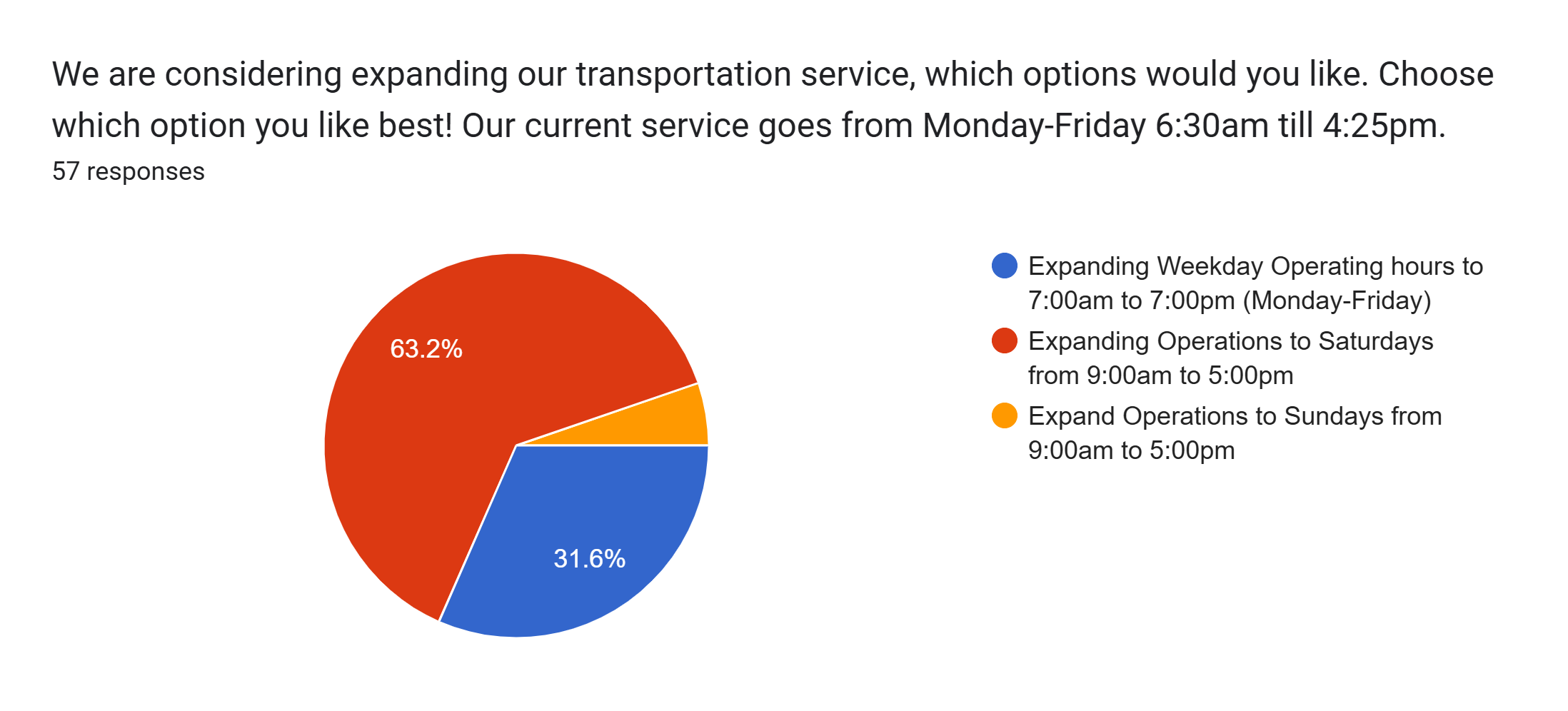 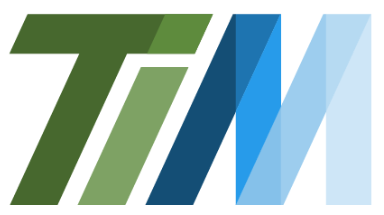 VI-B. Fixed Rerouting Summary
What would be some improvements to the Fixed Route that you would recommend?
Better communication about what is offered. Do you have a brochure? How do you accommodate the handicapped? Micro-transit sounds interesting. What is the cab service?
Expanding Operations to Saturdays from 9am-5pm;
Add visible signs and shelters at the stops. Expand the hours to include evenings and weekends;
Better advertising of stop times;
Able to get on and off with one card;
Having the fixed route tied to the school cancellations make the service pretty much worthless to me, and I suspect many others that would like to use it to get to/from work;
Additional routes e.g. up 276 and I'd love the schedule to integrate live with google so I can see when the bus is coming;
I would recommend a stop at the Davidson River Campground and offer service into town. Consider offering service for performances at Brevard College and Brevard Music Center with transportation after the events (late evening service). I think you'd get a lot more ridership;
Eliminate low rider stops, England St, Go Grocery, Lowe’s, TVS, WCCA;
Make College Walk a stop;
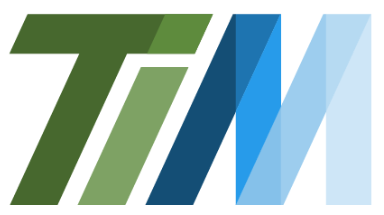 VI-B. Fixed Rerouting Summary
IV-C. Land of Sky RPO Update
Vicki Eastland
IV-D. Transportation Updates
Silver Squirrel Update: Following Slides
Marketing Update: Used Radio ads in November, Advertised the Department twice in the T-Times, Sent out Flyers for Fixed Route Survey to School System, TVS, and Boards.
Newsletter: Decided to start promoting the Department more through Seasonal Newsletter to give a quarterly update that is sent out with pieces discussing our drivers or needs. The first one was out in December for the Winter update. The next one will be in the Spring.
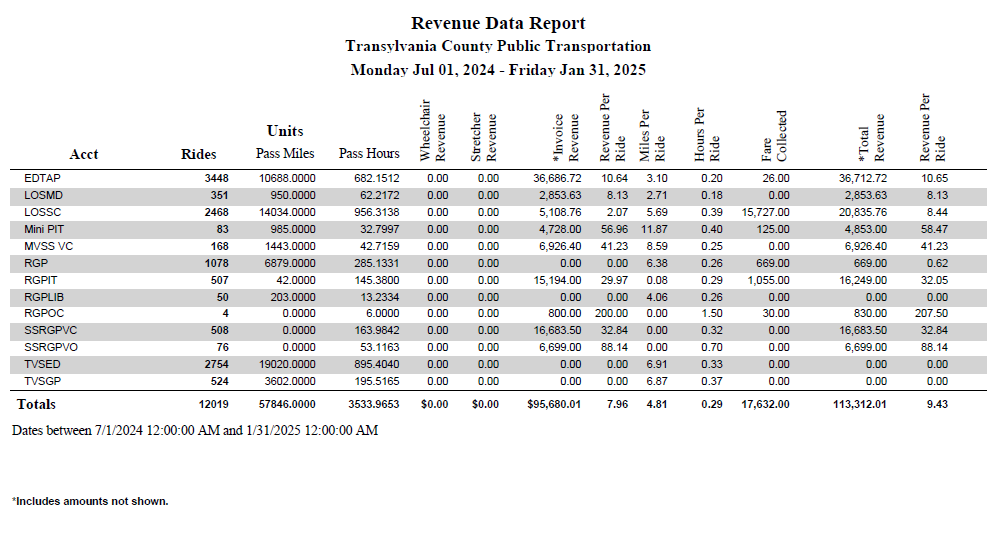 752 Rides
(6% of Total Rides)  $6,400 in senior savings
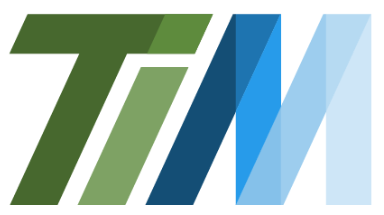 VI-D. Silver Squirrel Update
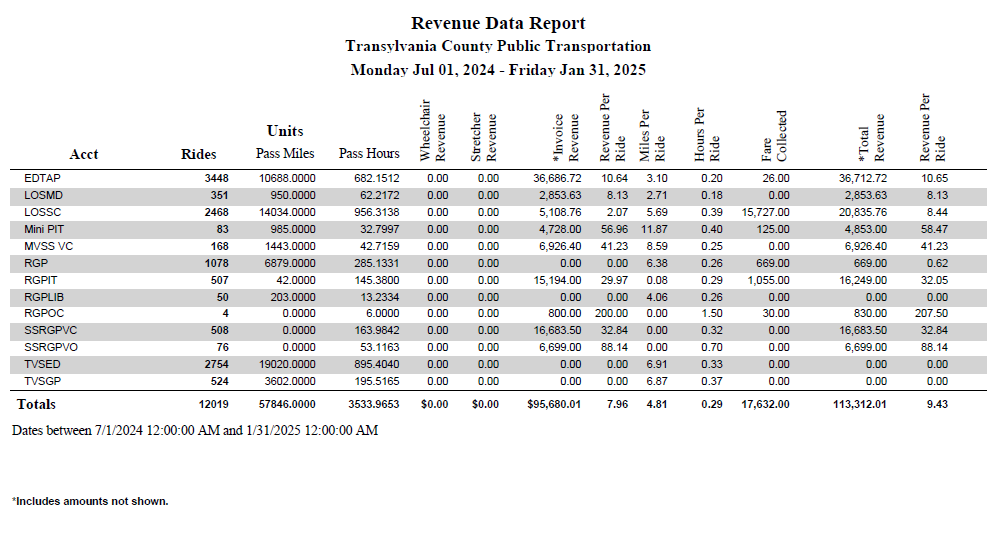 251 Rides
(2% of Total Rides)  $11,654 in service savings
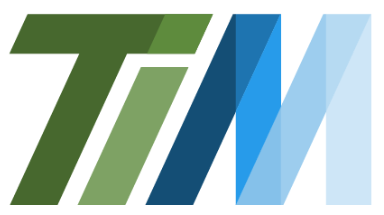 VI-D. Pisgah Health Update
New Business
VII-A. 5310 Operating Application Review Discussion
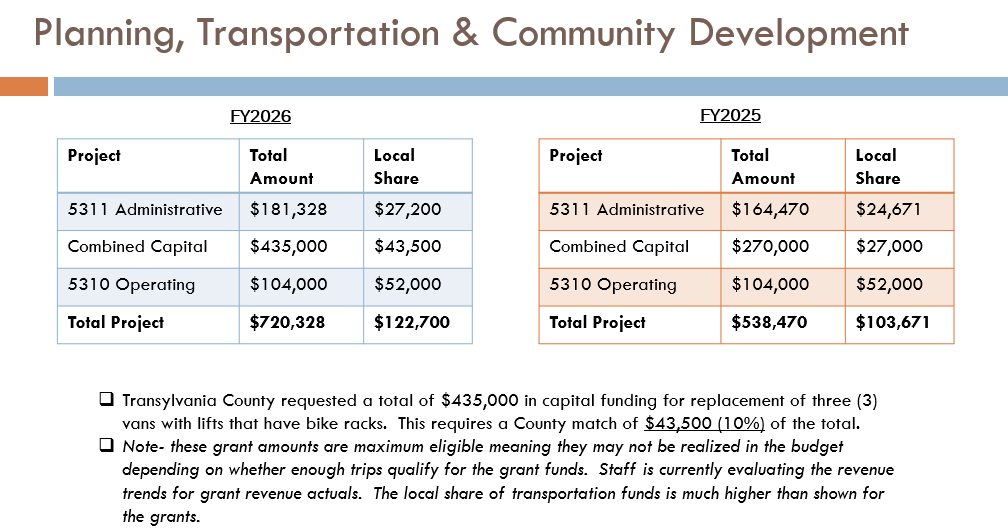 VII-A. 5310 Operating Application Review Discussion
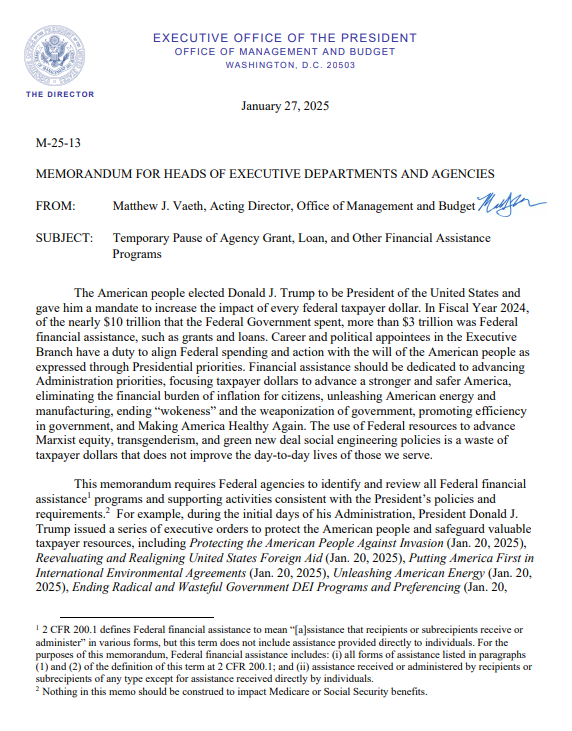 TRANSPORTATION REVENUE
PROGRAM					FY25 Budget	FY25 Actual	RunningAVG	FY26 Proposed
5311 Transportation			($139,800)		($28,700)		($90,000)		($100,000)
5310 Operating Revenues		($52,000)		($8,800)		($16,000)		($20,000)
ROAP EDTAP					($58,700)		($55,600)		($71,400)		($70,200)
EMPL							($8,400)		($9,400)		($10,900)		($9,400)
ROAP RGP					($83,000)		($66,000)		($86,000)		($76,900)
5311 Capital					($270,000)		($.00)			NA				($391,500)
Misc. Transit Grants			($12,000)		($12,000)		NA				($10,000)
VI. Public Comment
15-Minute Time limit (speakers are held to three minutes)
VII. Board Members Comments
Thank you for attending
Next TAB meeting will be on May 14, 2025, in the Large DSS Conference Room, 2nd Floor.